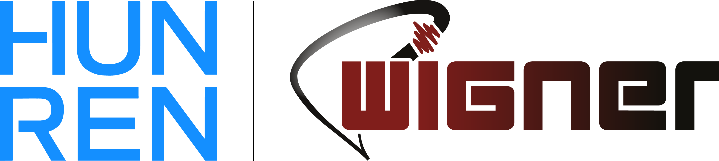 A prezentáció címe
Név 

Titulus

Dátum
Research.
Innovation.
Impact.
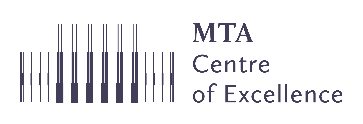 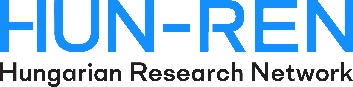 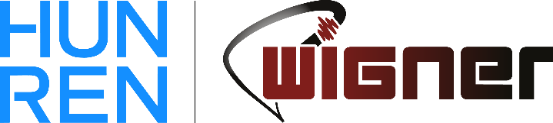